les r’pas: lé dêjeuner, lé dînner, lé souper
L/O: to be able to talk about meals using the 
Partitive articles and frequency adverbs.
Starter:(Match up the time phrases)
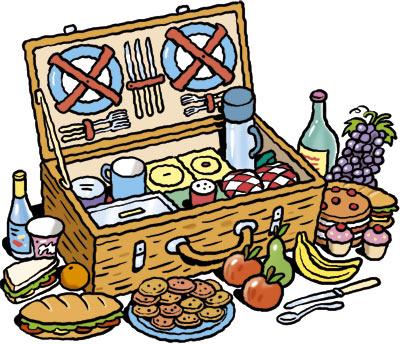 Janmais
À méjeu
Après neuf heuthes
Tréjous
En généra
D’habitude
Tchiquefais
Dé temps en temps
Quâsiment janmais
At midday
Usually 
From time to time
Nearly never
Sometimes
Never
After nine o’clock
Always
Generally
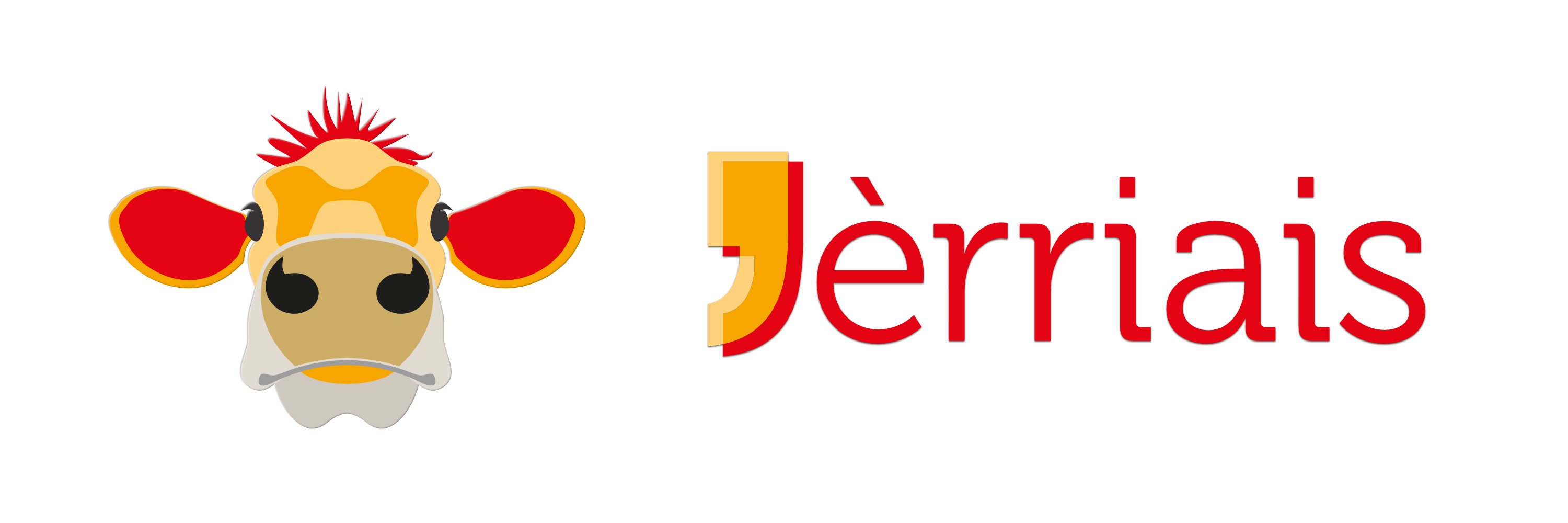 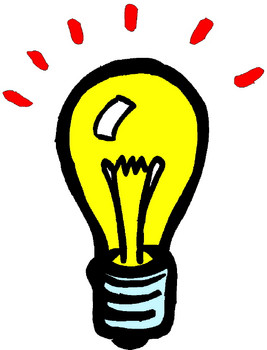 There are different expressions in Jèrriais for talking about different meals…
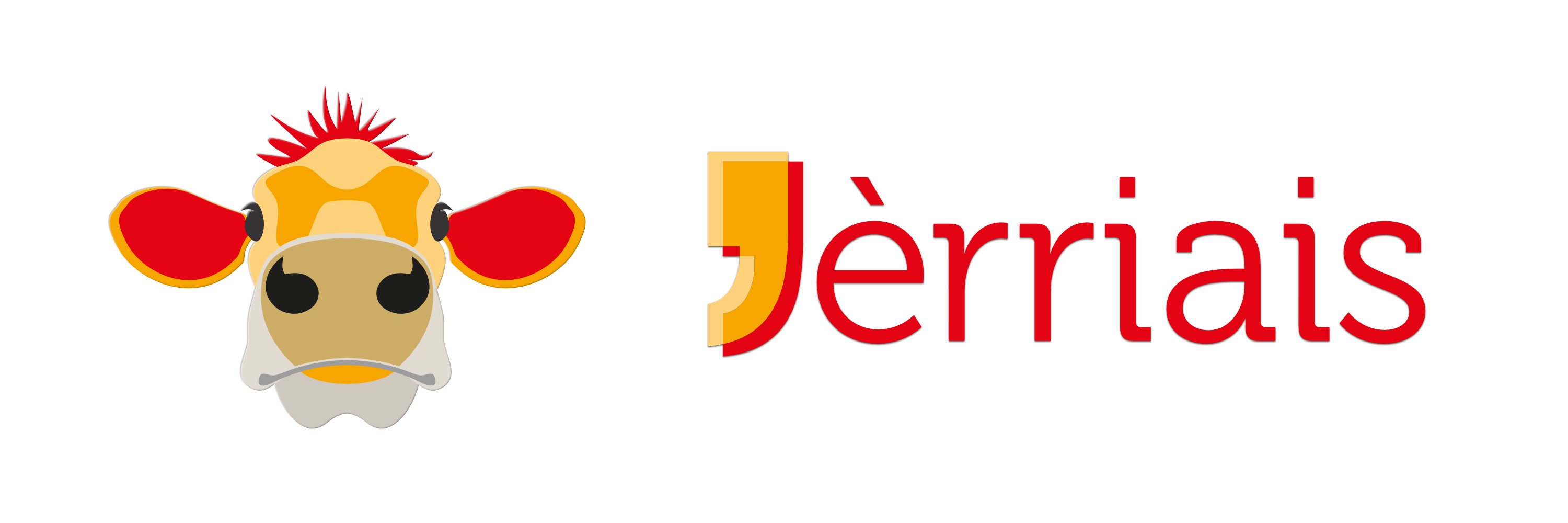 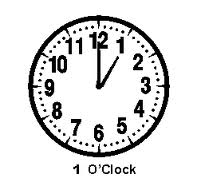 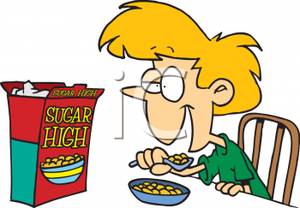 J’mange lé dêjeuner à
I eat breakfast at…
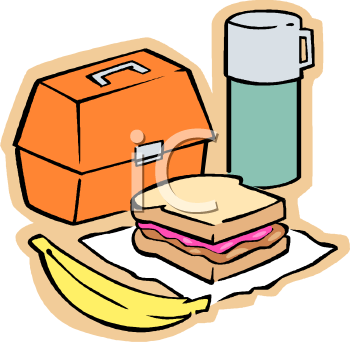 huit heuthes
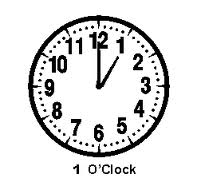 J’mange lé dînner à
I eat lunch at…
méjeu
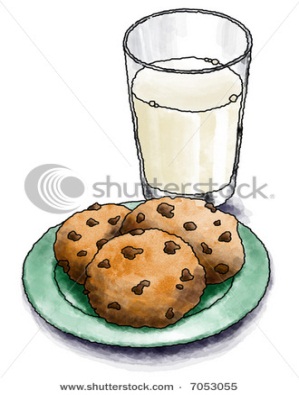 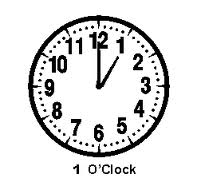 J’mange eune bouochie à…
I eat a snack at…
quatre heuthes
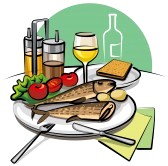 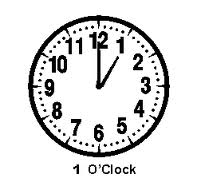 J’mange lé souper à…
I eat dinner at…
sept heuthes
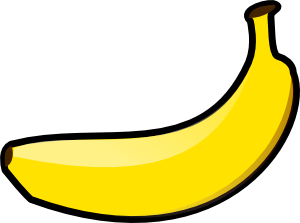 Tch’est qu’tu manges?
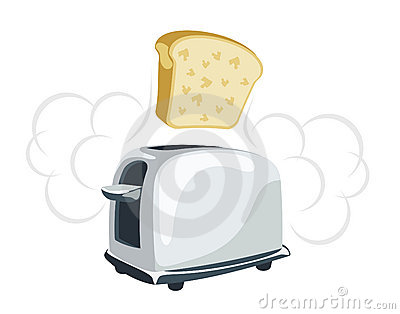 Pouor lé dêjeuner j’mange…
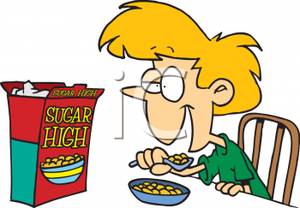 du pain rôti
des céréales
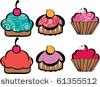 des gâches à chucre
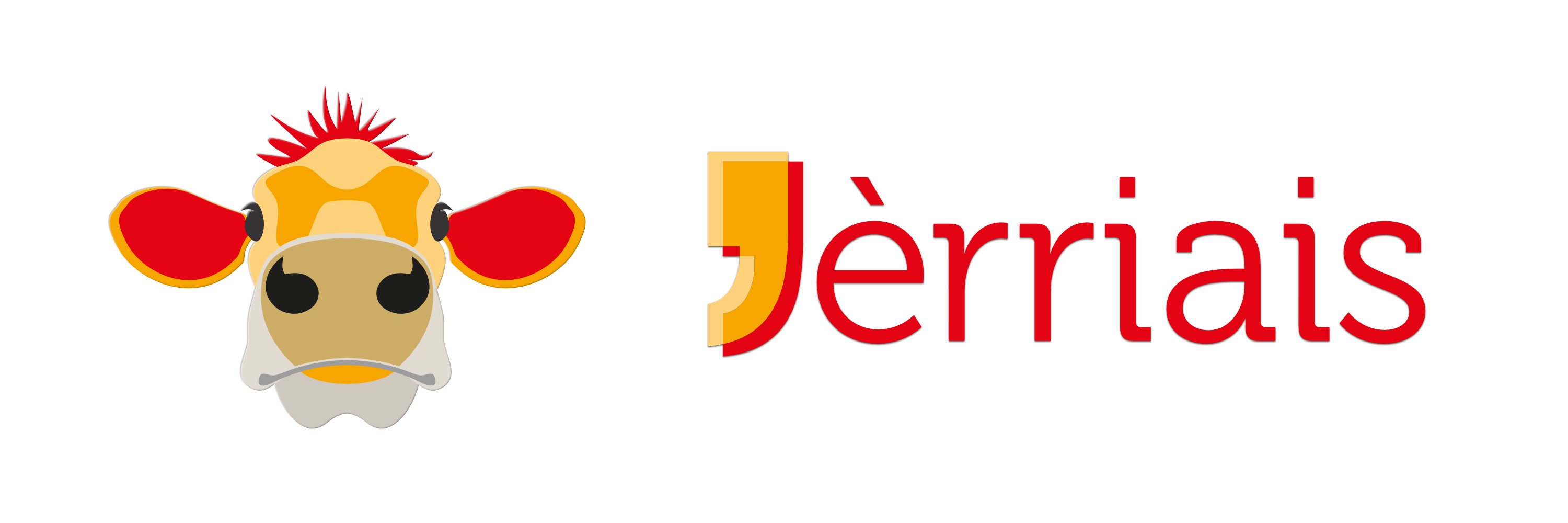 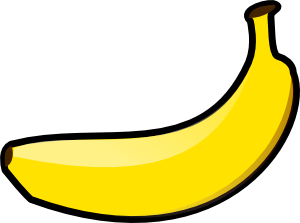 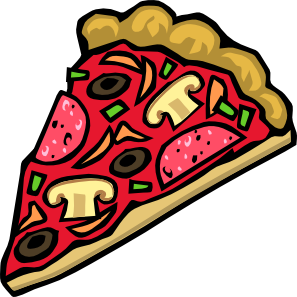 Tch’est qu’tu manges?
Pouor lé dînner j’mange…
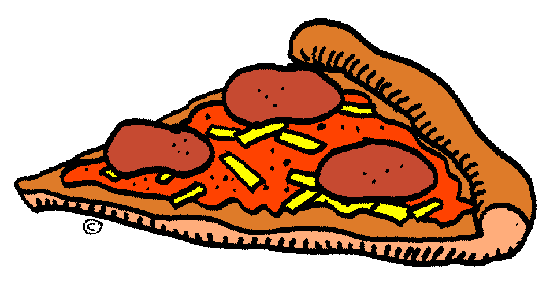 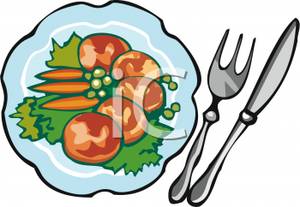 eune tranche dé pizza
d’la viande et des lédgeunmes
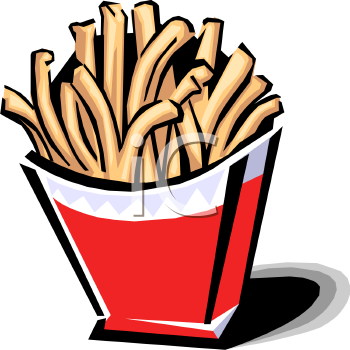 des frites
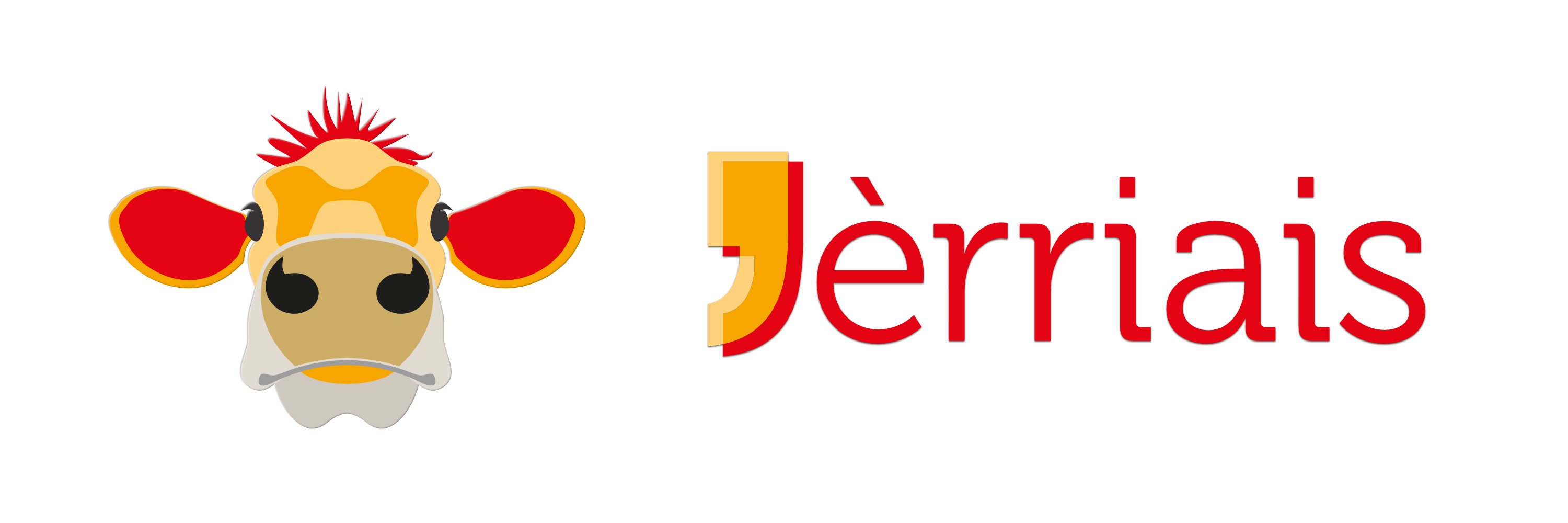 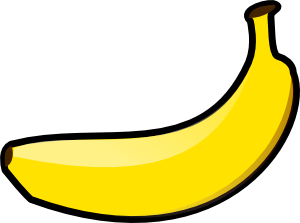 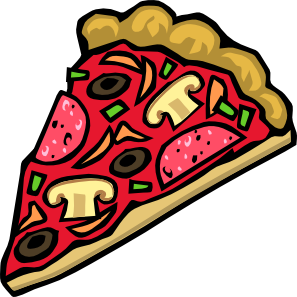 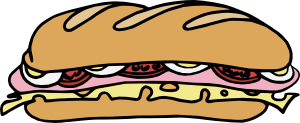 Manges-tu des bouochies?
lé matîn/ l’arlévée/ lé sé j’mange…
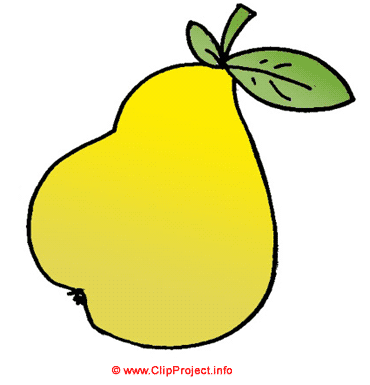 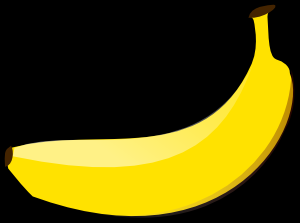 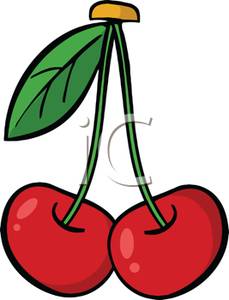 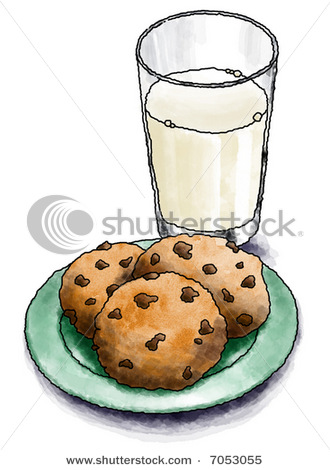 des frits
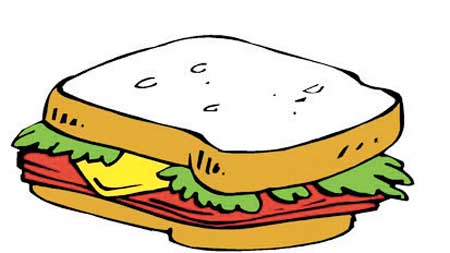 des galettes et j’bai eune vèrrée d’lait
eune sannouiche/ eune beurrée
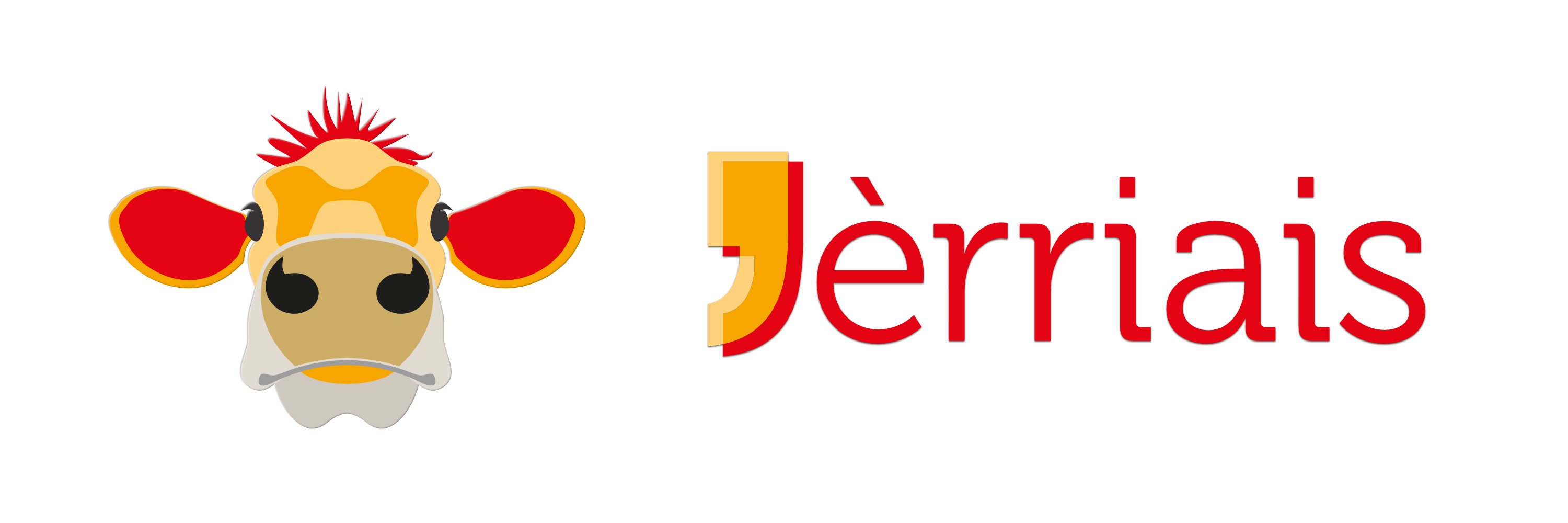 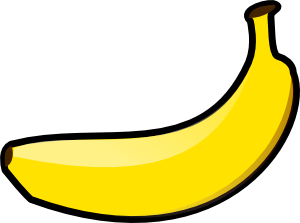 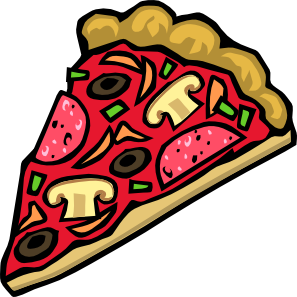 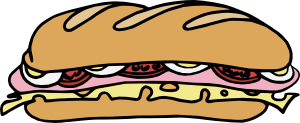 Tch’est qu’tu manges lé sé?
Pouor lé souper j’mange…
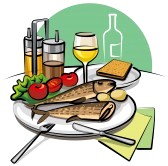 du paîsson et d’la salade.
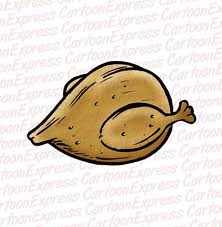 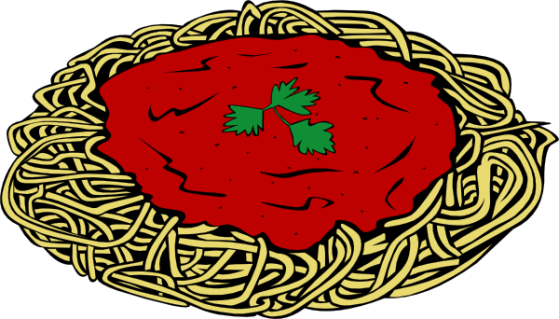 du poulet
des pâtes
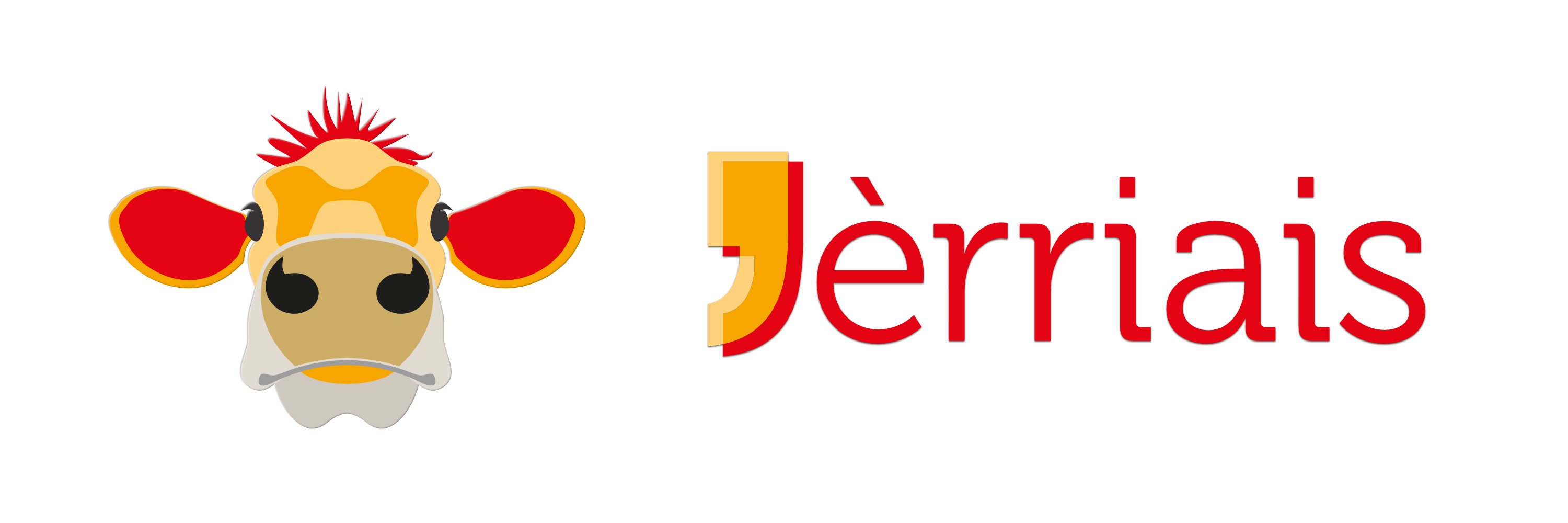 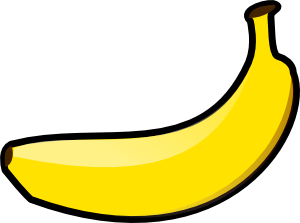 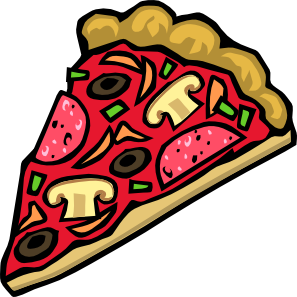 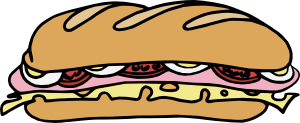 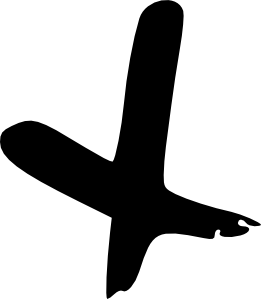 Tch’est qu’tu bai?
J’bai…
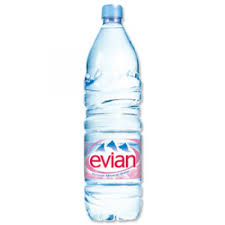 dé l’ieau
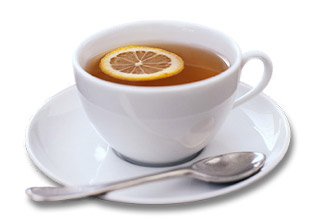 rein
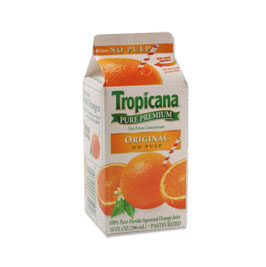 du thée
du jus d’orange
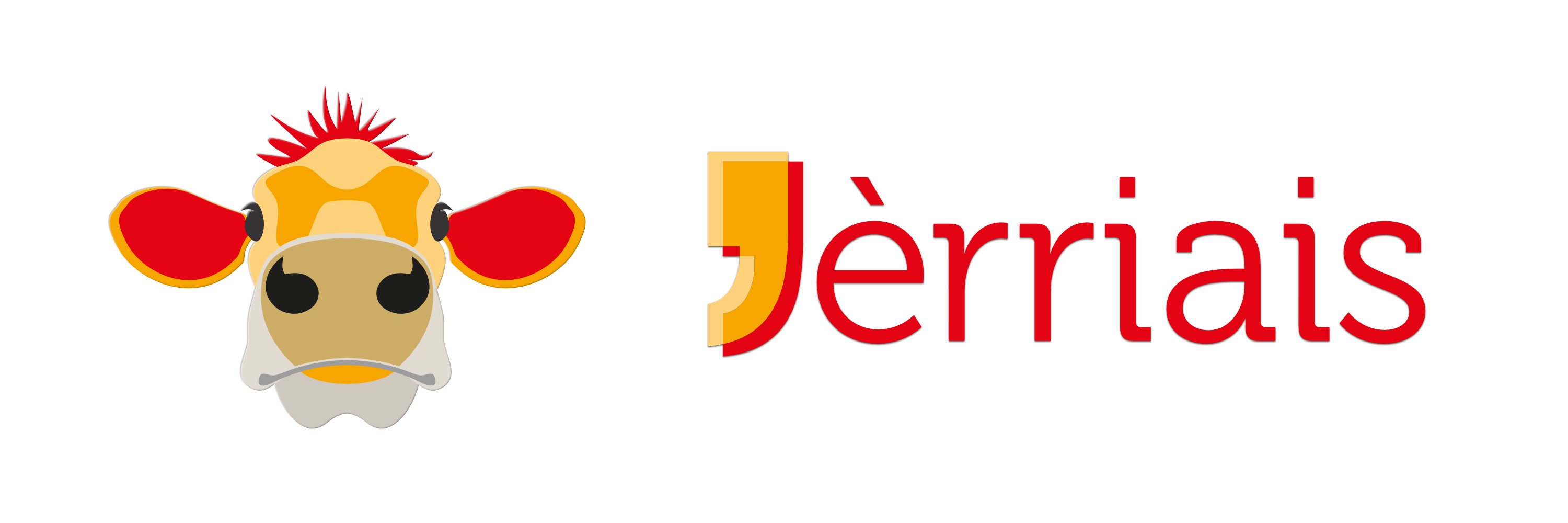 Combein souvent qu’tu manges des lédgeunmes?
touos les jours/ châque jour?
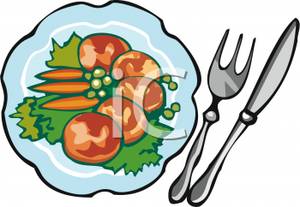 deux’ trais fais la s’maine?
dé temps en temps?
souvent?
janmais?
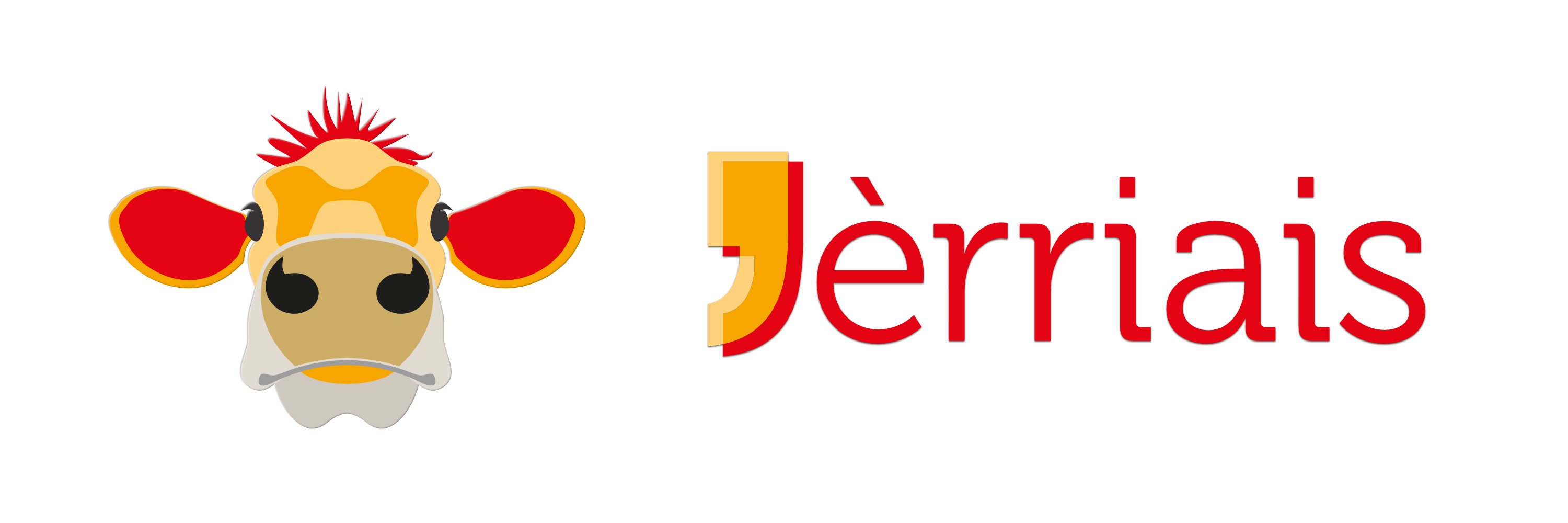 Combein souvent qu’tu manges des galettes? Combein souvent qu’tu bai eune vèrrée d’lait
touos les jours/ châque jour?
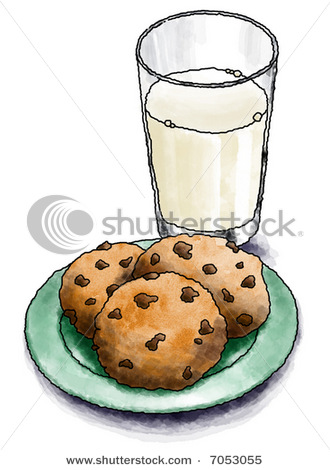 deux’ trais fais la s’maine?
dé temps en temps?
souvent?
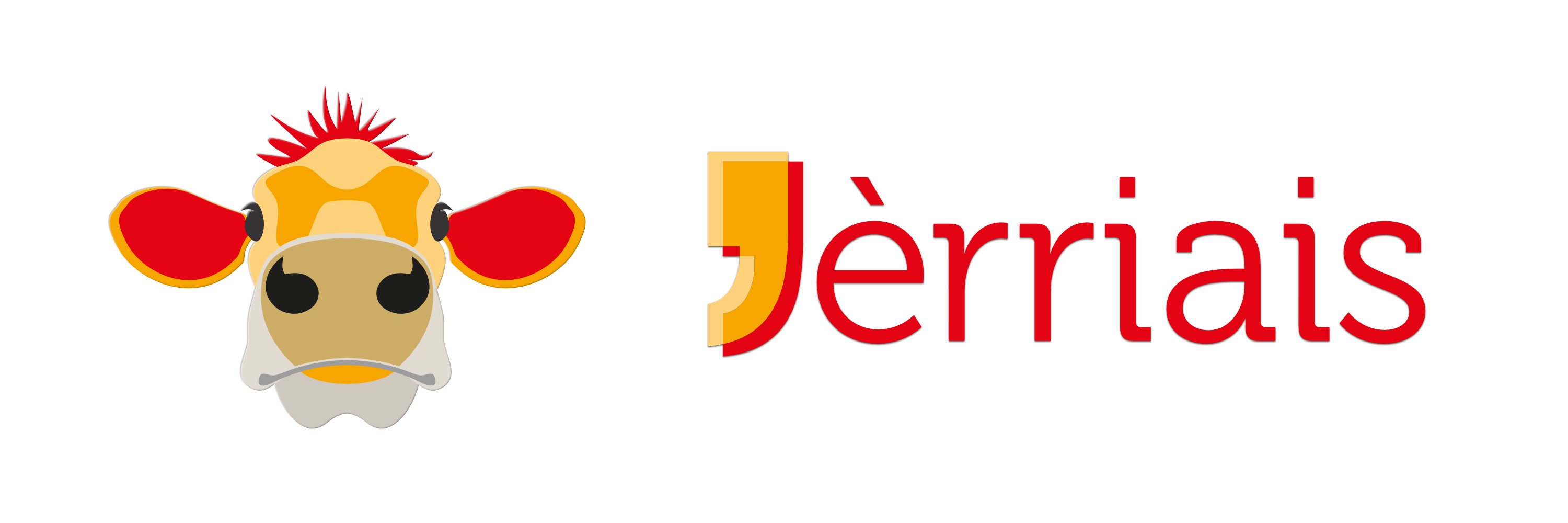 janmais?
Combein souvent qu’tu manges des des gâches à chucre?
touos les jours/ châque jour?
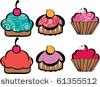 deux’ trais fais l’mais?
dé temps en temps?
souvent?
quâsiment janmais?
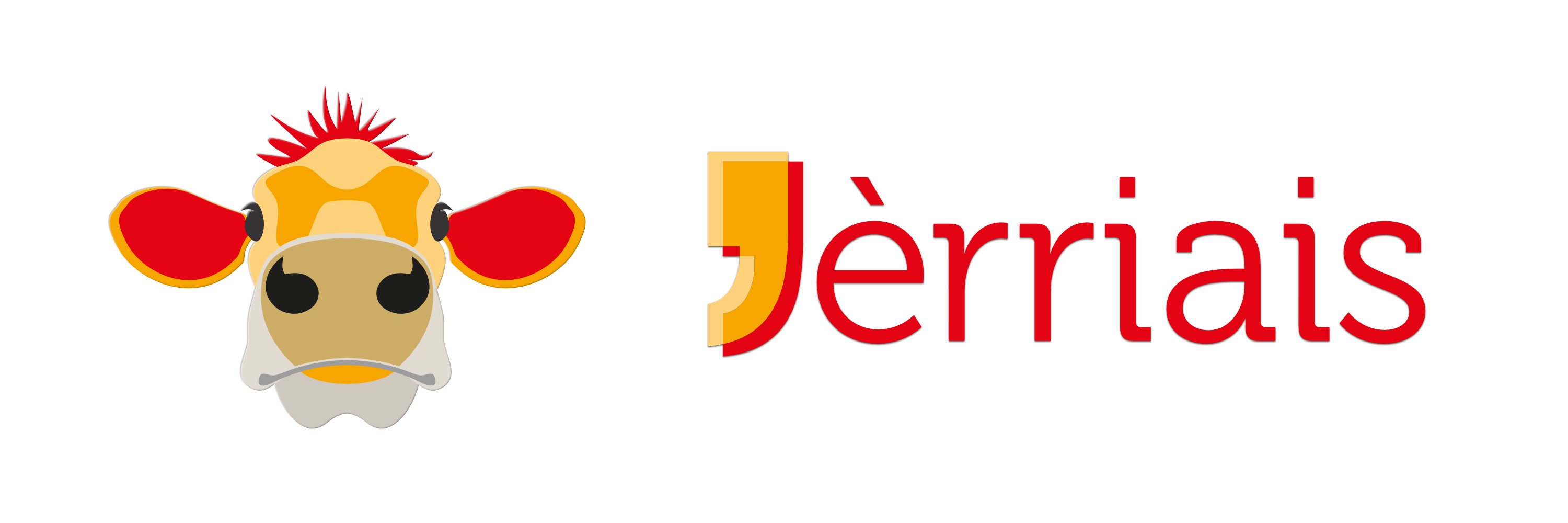 Combein souvent qu’tu bai du jus d’orange?
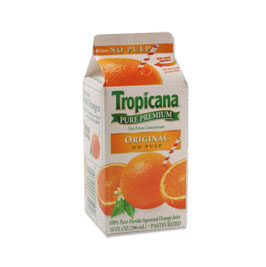 touos les jours/ châque jour?
deux’ trais fais la s’maine?
dé temps en temps?
souvent?
quâsiment janmais?
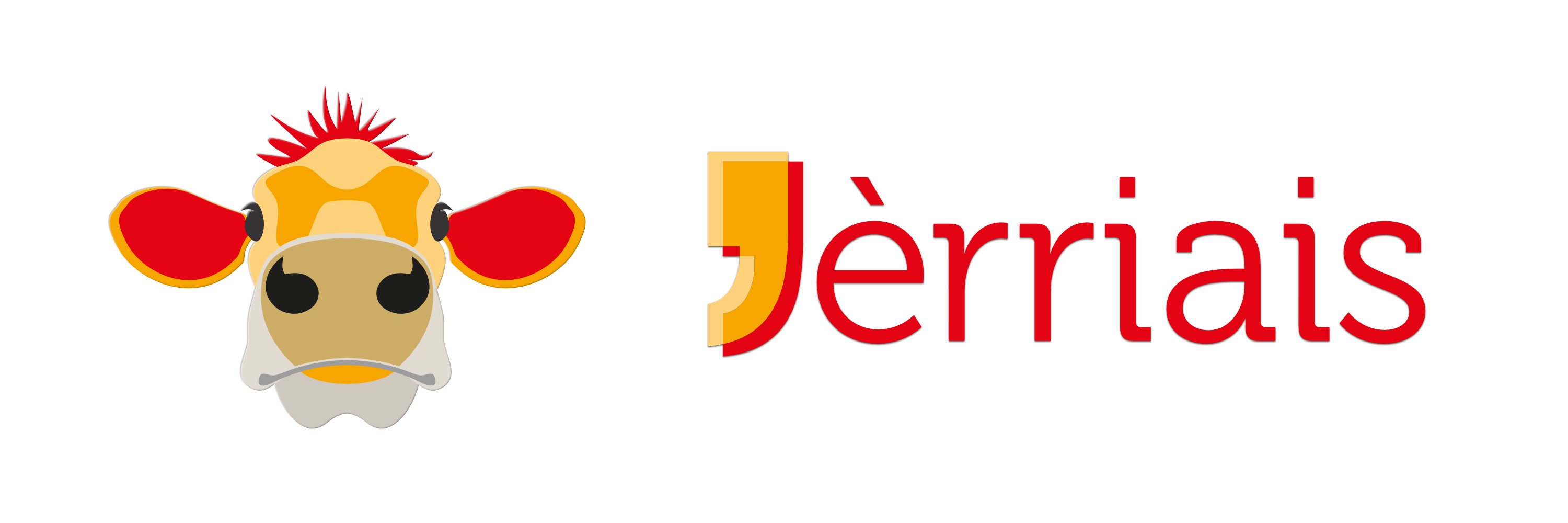 Pair speaking
Combein souvent qu’tu manges..?
Combein souvent qu’tu bai?
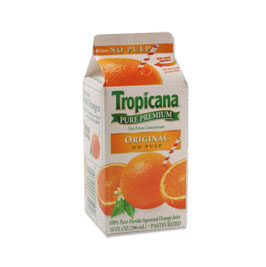 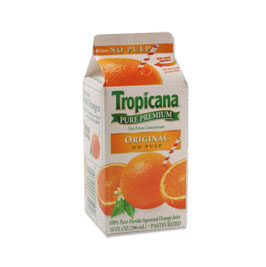 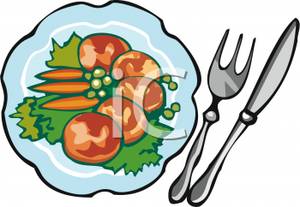 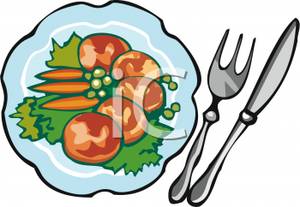 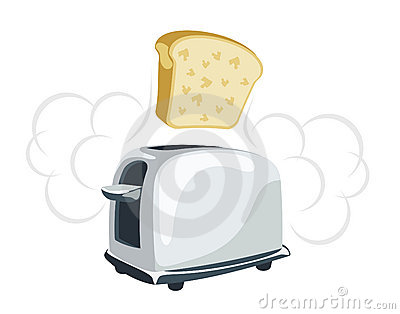 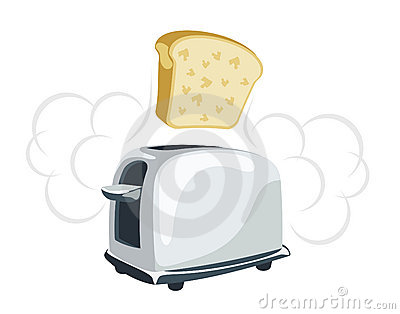 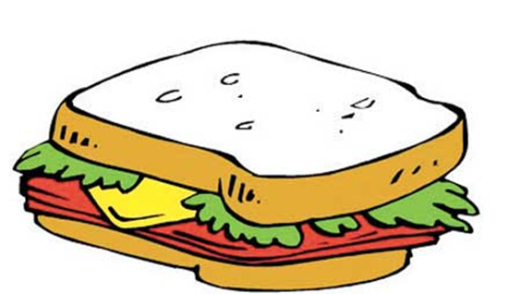 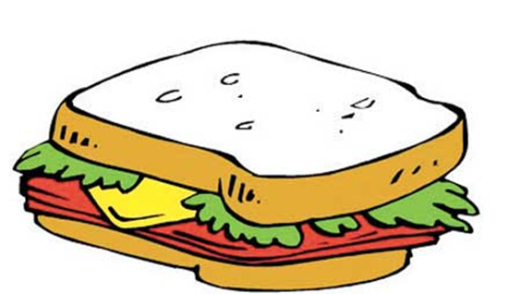 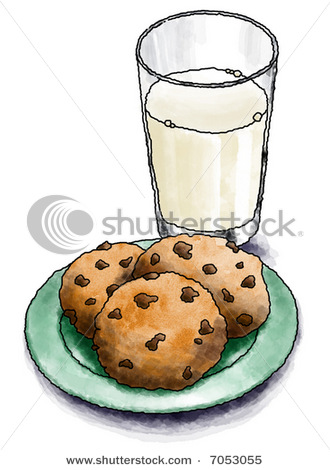 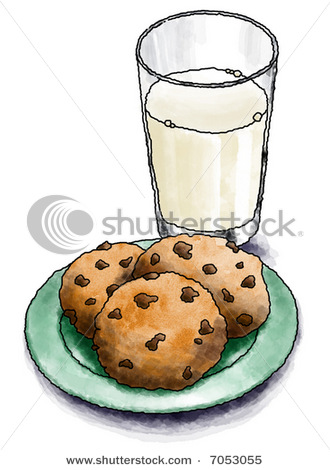 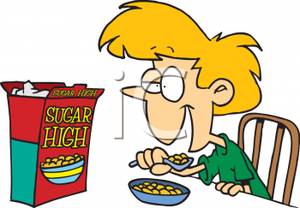 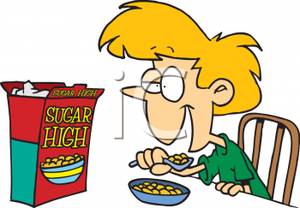 Pouor finni….
I drink
Toasts
Pasta
Chips
Biscuits
Fruit
Cereal
Nearly never
A slice of pizza
 Orange juice
 A sandwich
 For breakfast I eat…
 For dinner I eat…
 Chicken
 Fairy cakes
 Fish with salad
 Meat with vegetables
 Tea
 as a snack I eat
 Water 
 Usually
a) Pouor lé dêjeuner j’mange…
b) Comme bouochie j’mange
c) Pouor lé souper j’mange
d) J’bai…
e) D’la viande et des lédgeunmes
f) Des céréales
g) Des frits 
h)  Des galettes
i)  Des gâches à chucre
j) Des pâtes
k) Des frites 
l) Du paîsson et d’la salade
m) Eune tranche dé pizza
n) Du poulet
o) Du pain rôti
p) Eune beurrée/ Eune sannouiche
q) Dé l’ieau
r) Du thée
s) Du jus d’orange
t) D’habitude 
u) Quâsiment janmais
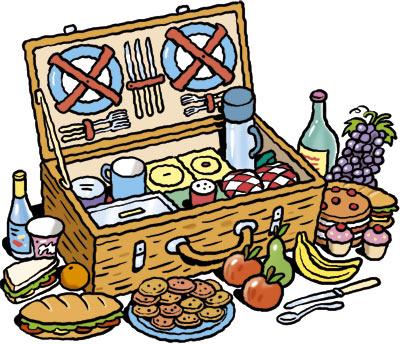 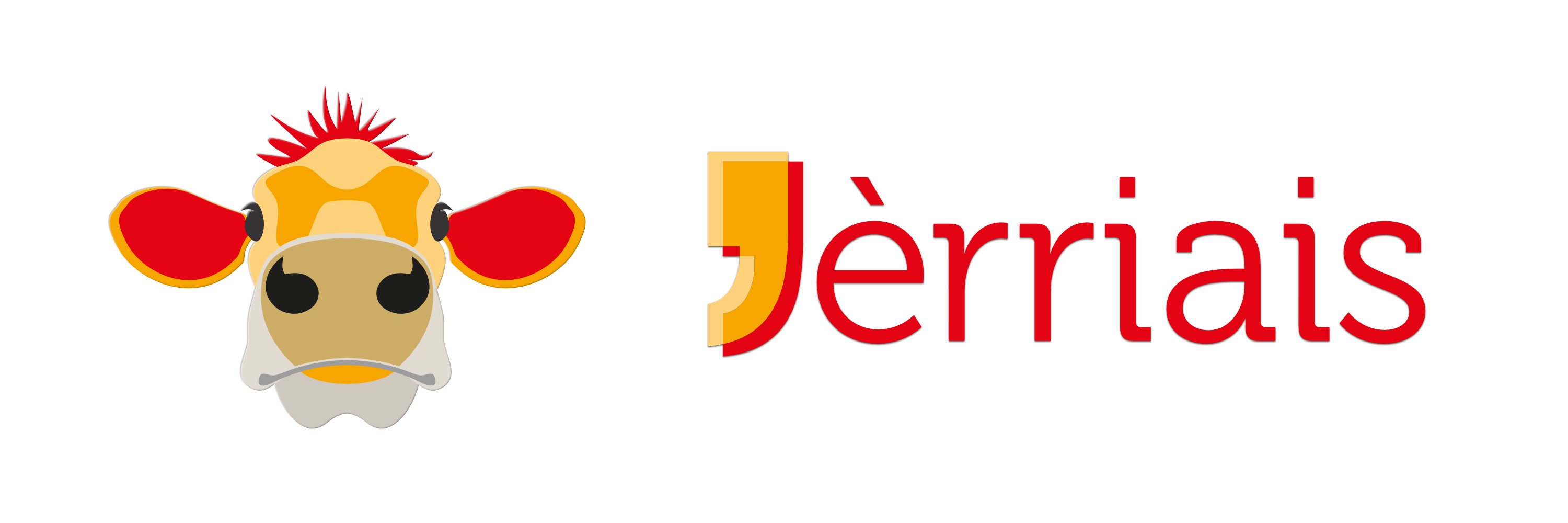